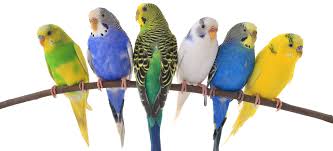 স্বা
ত
গ
ম
শিক্ষক পরিচিতি
শাহরিণা বিণ সুইটি
সহকারী শিক্ষক
চরমোনাই মাদ্রাসা সরকারি প্রাথমিক বিদ্যালয়
বরিশাল সদর, বরিশাল
পাঠ পরিচিতি
শ্রেণি		: তৃতীয়
বিষয়		: বাংলা
পাঠের নাম	: পাখিদের কথা
পাঠ্যাংশ	: রোজ সকালে নানা রকম.....বাচ্চা ফুটিয়ে দেয়।
সময় 		: ৪০ মিনিট
এসো, আমরা একটি ভিডিও দেখি
ভিডিওটিতে কী দেখলে?
তোমার পরিচিত আরো কয়েকটি পাখির নাম বল।
পাখিরা কোথায় থাকে?
পাখি সম্পর্কে তোমরা আরো কিছু জানতে চাও?
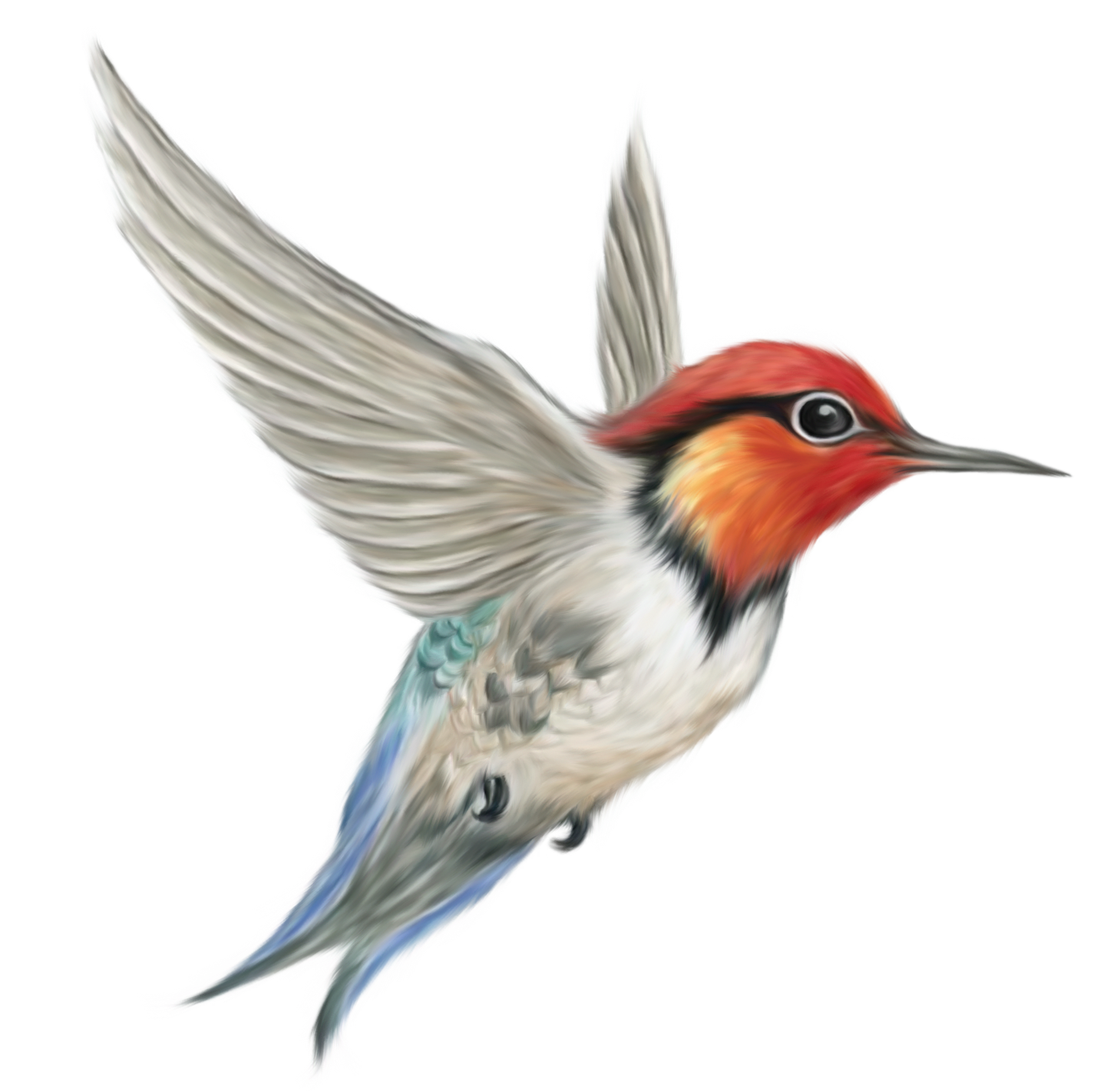 আজকের পাঠ
পাখিদের কথা
শিখনফল
এই পাঠ শেষে শিক্ষার্থীরা-
শোনা :
১.৩.৪ প্রশ্ন শুনে বুঝতে পারবে।
৩.৩.১ পাখির বর্ণনা শুনে বুঝতে পারবে।
বলা :
১.১.২ যুক্তবর্ণ দিয়ে গঠিত বাক্য স্পষ্ট ও শুদ্ধভাবে বলতে পারবে।
পড়া :
২.৬.২ পাখির বর্ণনা এবং সংশ্লিষ্ট প্রশ্ন করতে ও উত্তর দিতে পারবে।
লেখা :
২.৪.১ পরিচিত পাখি সম্পর্কে লিখতে পারবে।
পাখিগুলোর নাম বল
নিচের ছবিগুলো দেখো
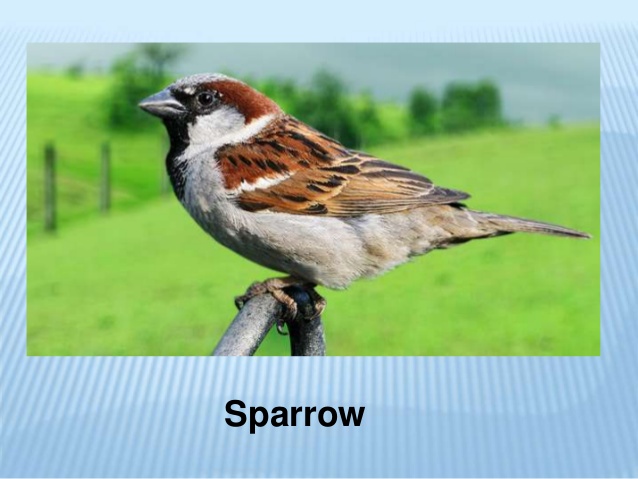 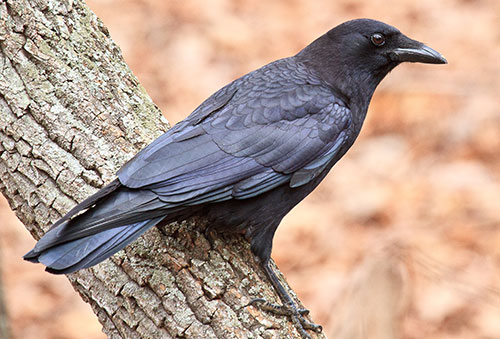 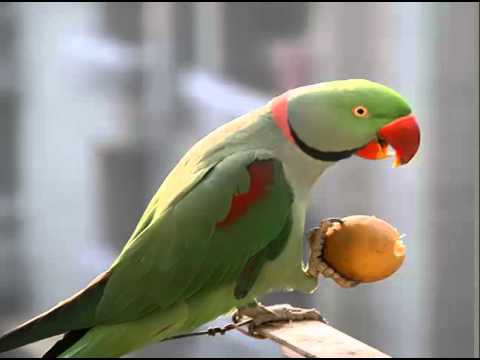 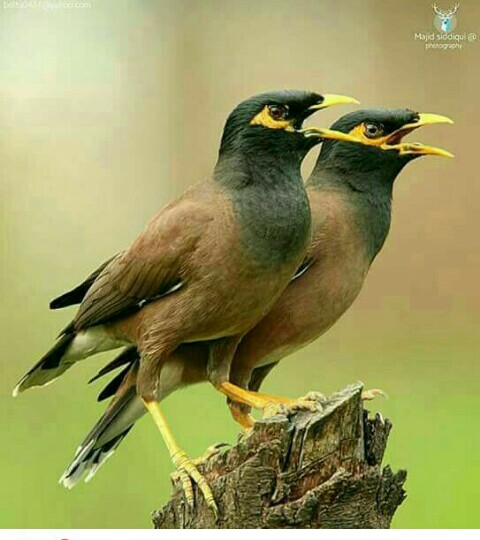 টিয়া
শালিক
কাক
চড়ুই
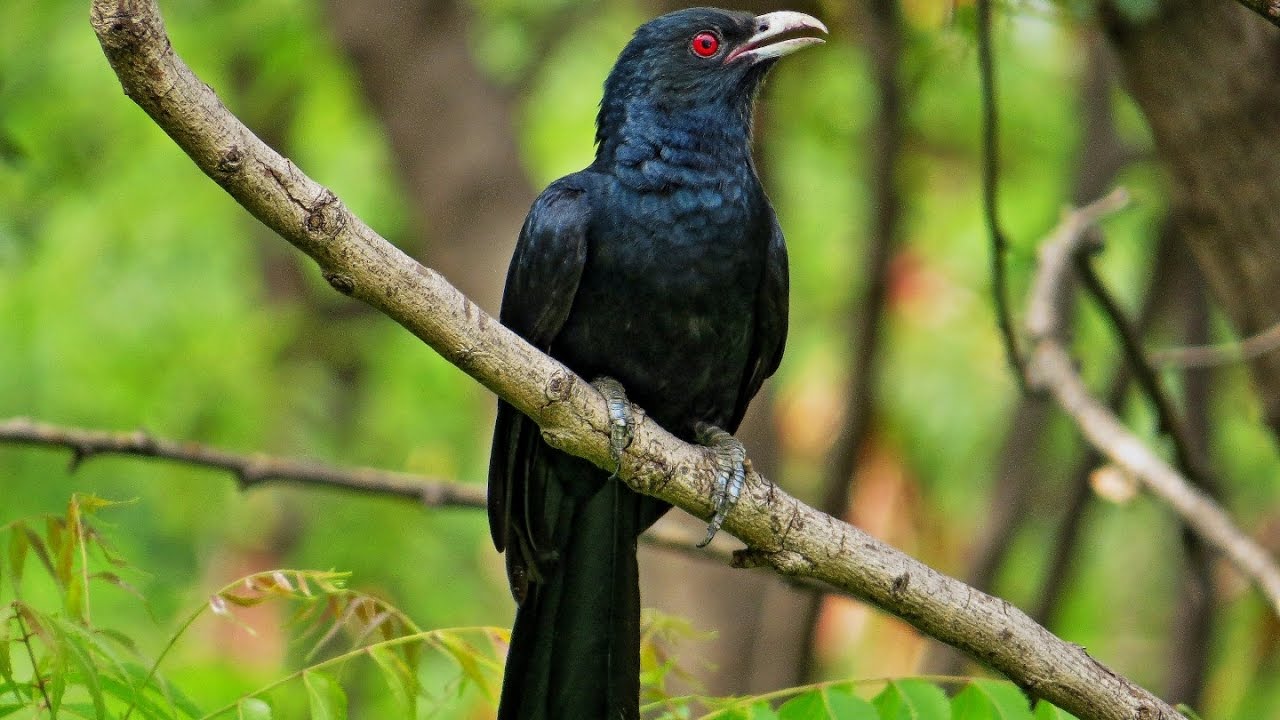 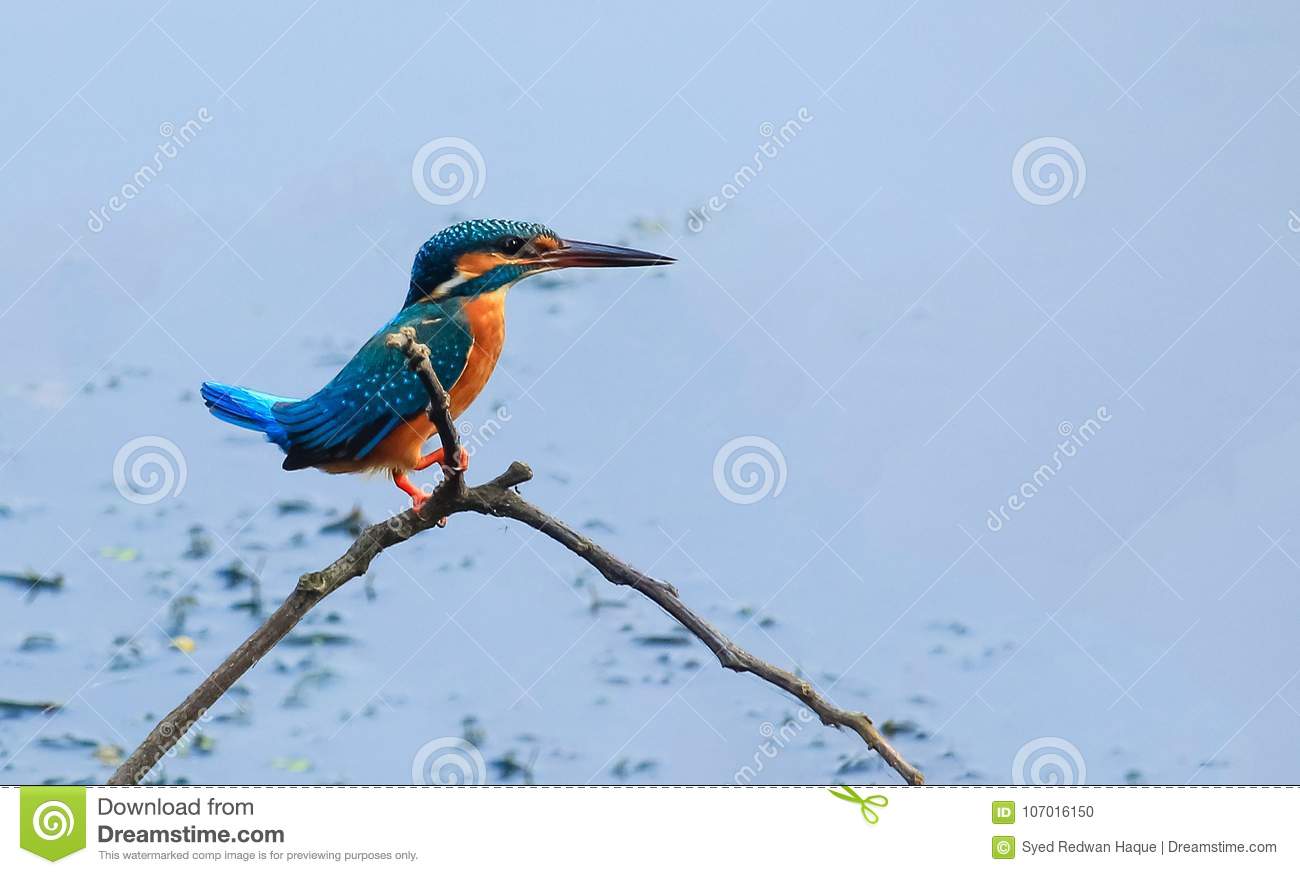 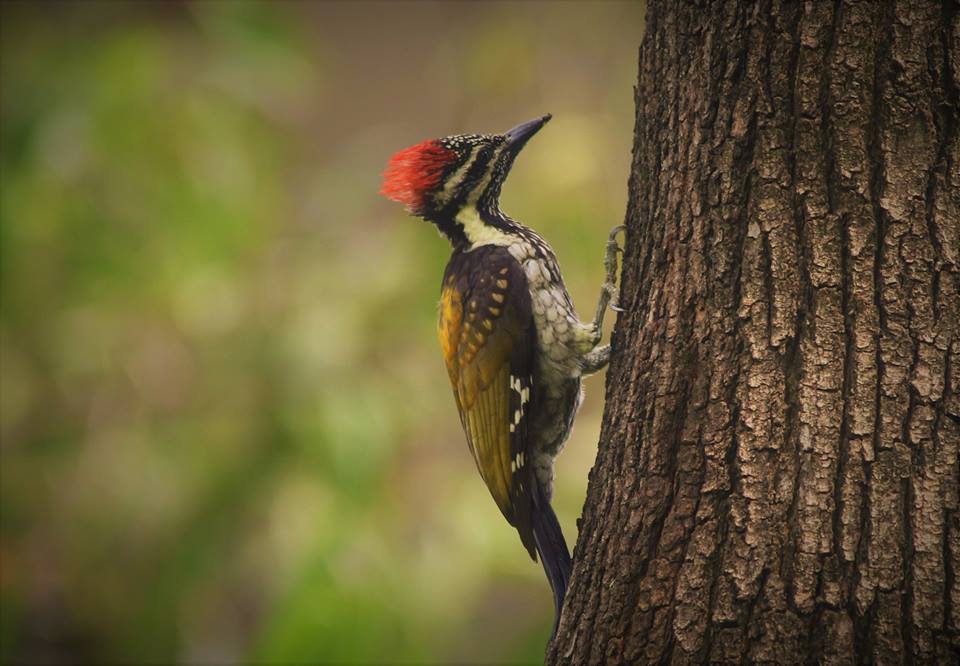 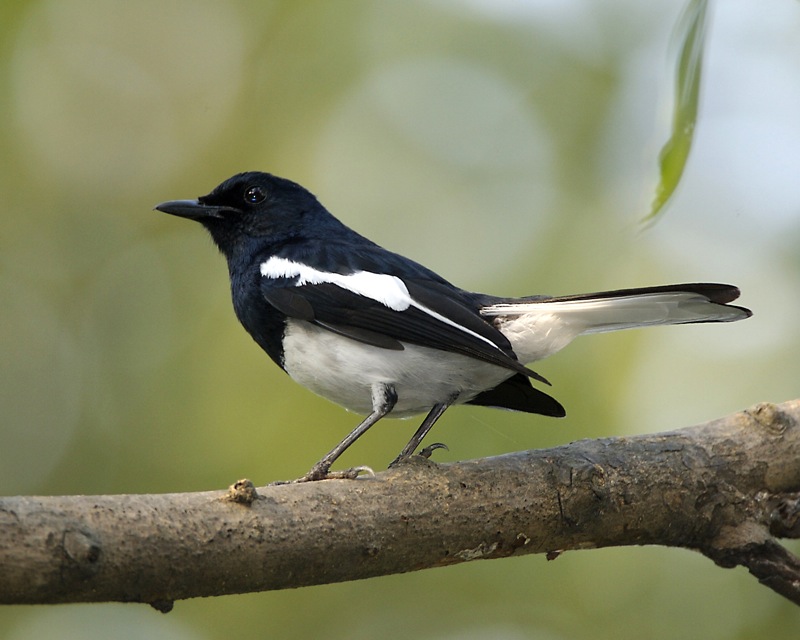 মাছরাঙা
কাঠঠোকরা
দোয়েল
কোকিল
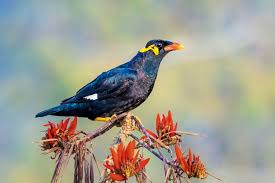 ময়না
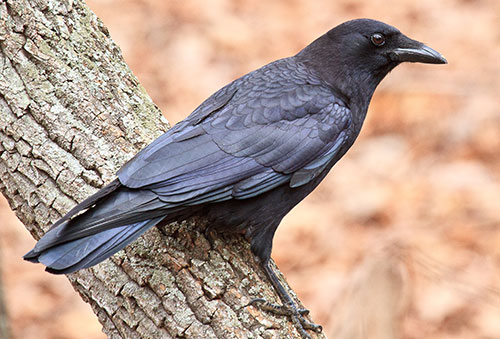 এসো, আমরা এই পাখিটা সম্পর্কে আরো কিছু জানি।
এই পাখিটির রঙ কী?
এই পাখিটির নাম কী?
এটি কীভাবে ডাকে?
এটি কেমন পাখি?
তোমাদের বাংলা বইর ৫২ পৃষ্ঠা খোল। আমি পড়ি তোমরা শোন।
এবার তোমরা আমার সাথে সমস্বরে পড়।
শিক্ষার্থীরা ৫ টি দলে ভাগ হয়ে বস এবং পাঠ্যাংশটুকু পড়।
পাঠের যুক্তবর্ণযুক্ত শব্দগুলো খুঁজে খাতায় লেখ
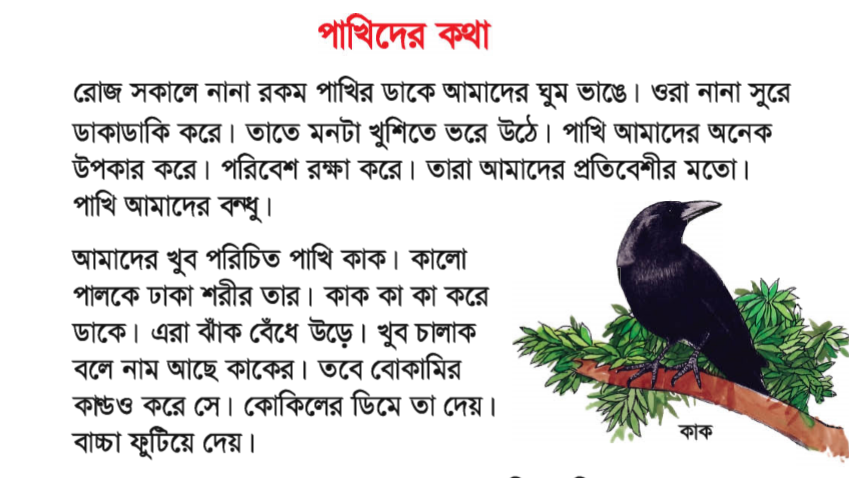 ক্ষ
রক্ষা
ক
ষ
ন্ধ
ধ
ন
বন্ধু
ণ্ড
কাণ্ড
ণ
ড
চ্চ
চ
চ
বাচ্চা
শিক্ষার্থীরা ৩ টি দলে ভাগ হয়ে বস। প্রত্যেক দল প্রদত্ত যুক্তবর্ণ দিয়ে ১ টি নতুন শব্দ লিখে তা দিয়ে বাক্য তৈরি করবে ।
চড়ুই দল
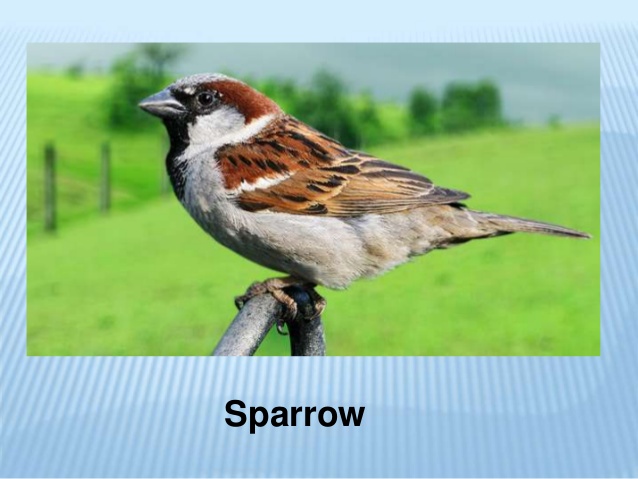 ন্ধ
ময়না দল
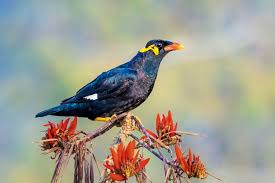 ক্ষ
ণ্ড
টিয়া দল
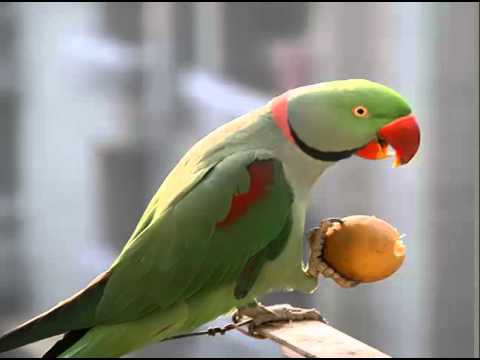 পাঠ থেকে নতুন শব্দ খুঁজে বের করে খাতায় লেখ
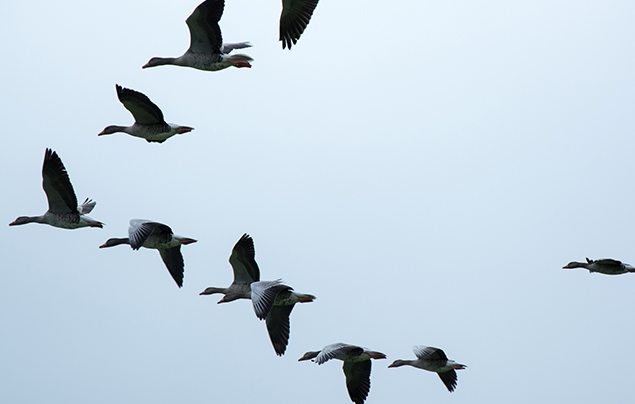 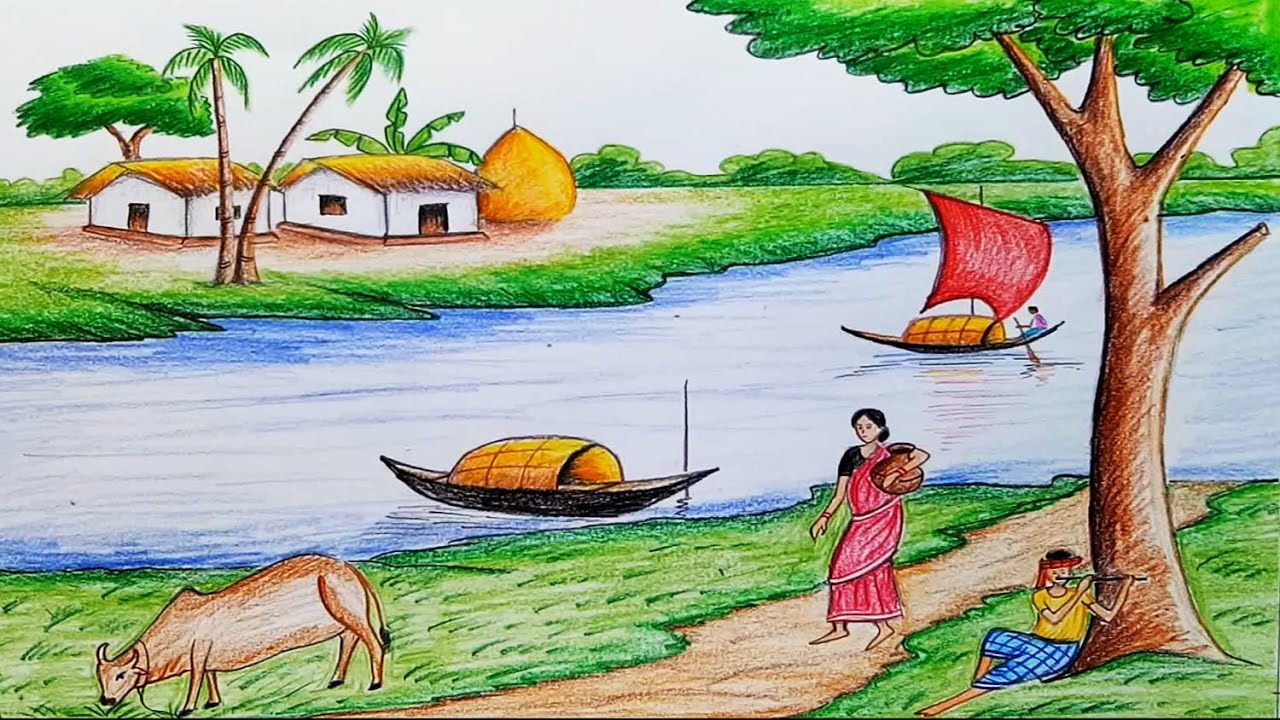 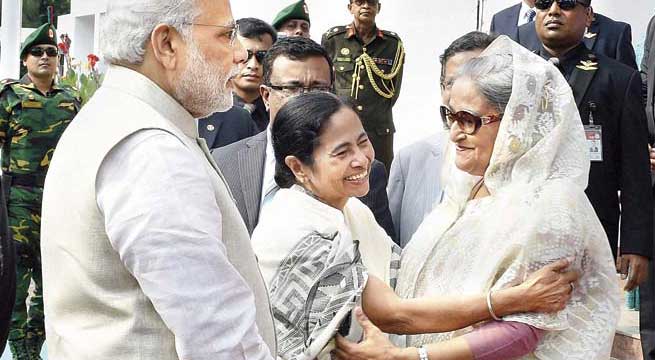 ঝাঁক
পরিবেশ
প্রতিবেশী
পাখি, মাছ, মাছি ইত্যাদির দল
কাছাকাছি বসবাস করে যারা
আমাদের চারপাশে যা আছে
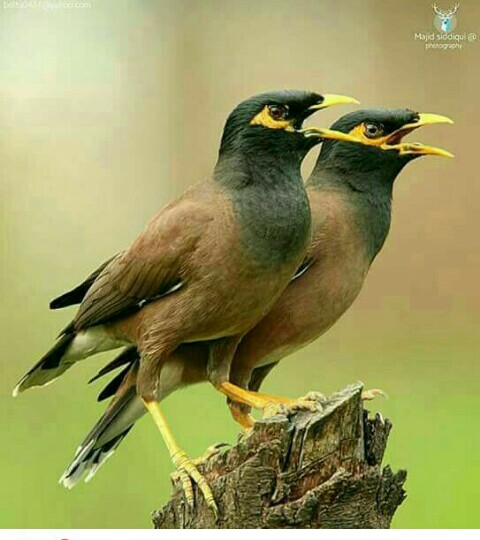 শিক্ষার্থী বন্ধুরা এবার তোমরা জোড়ায় বস। পাঠ্যাংশ থেকে ২টি করে প্রশ্ন তৈরি করে খাতায় লেখ।
তোমরা পাঠ্যাংশটুকু ৩ মিনিট নিরবে পড়।
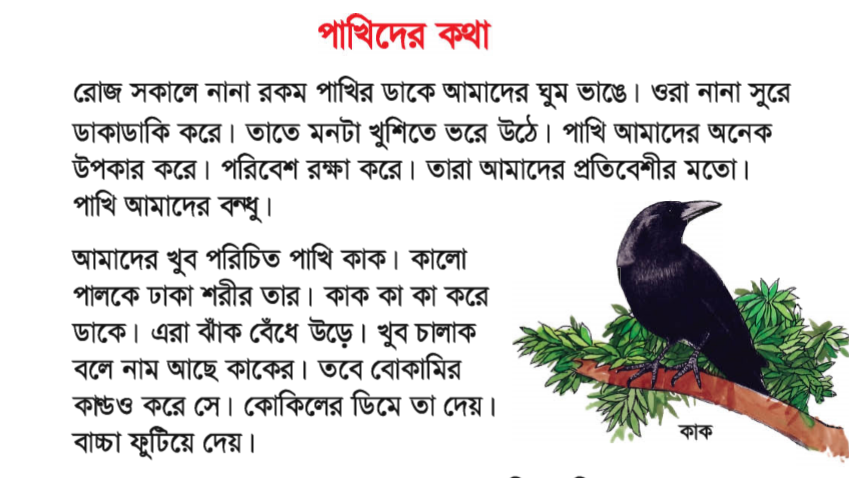 নিচের প্রশ্নটির উত্তর খাতায় লেখ
১। পাখি আমাদের কী উপকার করে তা ২টি বাক্যে লেখ।
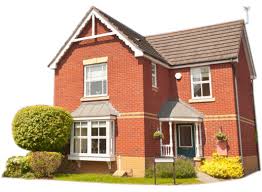 বাড়ির কাজ
তোমার পরিচিত যে কোন একটি পাখি সম্পর্কে ৩টি বাক্য লিখে আনবে।
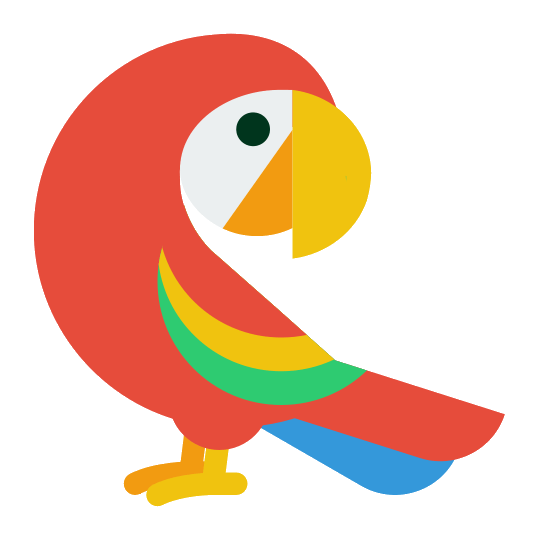 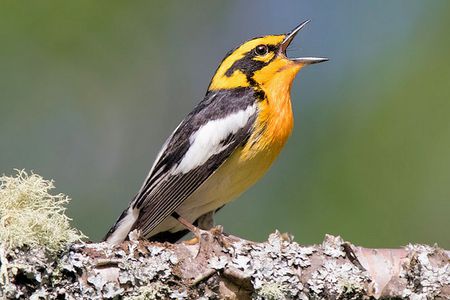 ধ
ন্য
বা
দ